Introduction to Computer Graphics with WebGL
Ed Angel
Professor Emeritus of Computer Science
Founding Director, Arts, Research, Technology and Science Laboratory
University of New Mexico
1
Angel and Shreiner: Interactive Computer Graphics 7E © Addison-Wesley 2015
Polygonal Shading
Ed Angel
Professor Emeritus of Computer Science
University of New Mexico
2
Angel and Shreiner: Interactive Computer Graphics 7E © Addison-Wesley 2015
Polygonal Shading
In per vertex shading, shading calculations are done for each vertex
Vertex colors become vertex shades and can be sent to the vertex shader as a vertex attribute
Alternately, we can send the parameters to the vertex shader and have it compute the shade
By default, vertex shades are interpolated across an object if passed to the fragment shader as a varying variable (smooth shading)
We can also use uniform variables to shade with a single shade (flat shading)
3
Angel and Shreiner: Interactive Computer Graphics 7E © Addison-Wesley 2015
Polygon Normals
Triangles have a single normal
Shades at the vertices as computed by the modified Phong model can be almost same 
Identical for a distant viewer (default) or if there is no specular component 
Consider model of sphere
Want different normals at
each vertex even though
this concept is not quite
correct mathematically
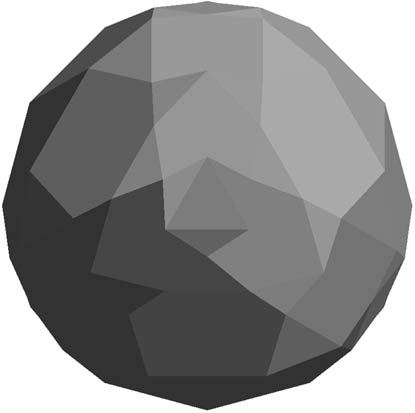 4
Angel and Shreiner: Interactive Computer Graphics 7E © Addison-Wesley 2015
Smooth Shading
We can set a new normal at each vertex
Easy for sphere model 
If centered at origin n = p 
Now smooth shading works
Note silhouette edge
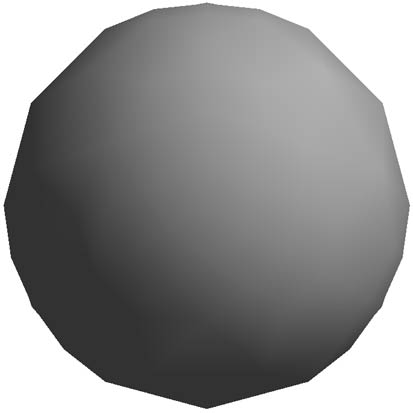 5
Angel and Shreiner: Interactive Computer Graphics 7E © Addison-Wesley 2015
Mesh Shading
The previous example is not general because we knew the normal at each vertex analytically
For polygonal models, Gouraud proposed we use the average of the normals around a mesh vertex
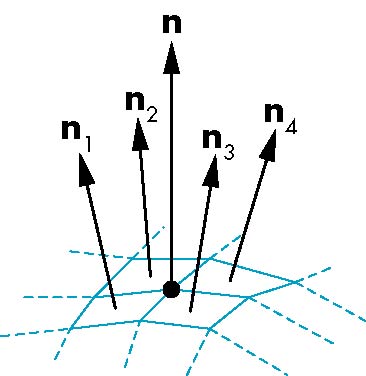 n = (n1+n2+n3+n4)/ |n1+n2+n3+n4|
6
Angel and Shreiner: Interactive Computer Graphics 7E © Addison-Wesley 2015
Gouraud and Phong Shading
Gouraud Shading
Find average normal at each vertex (vertex normals)
Apply modified Phong model at each vertex
Interpolate vertex shades across each polygon
Phong shading
Find vertex normals
Interpolate vertex normals across edges
Interpolate edge normals across polygon
Apply modified Phong model at each fragment
7
Angel and Shreiner: Interactive Computer Graphics 7E © Addison-Wesley 2015
Comparison
If the polygon mesh approximates surfaces with a high curvatures, Phong shading may look smooth while Gouraud shading may show edges
Phong shading requires much more work than Gouraud shading
Until recently not available in real time systems
Now can be done using fragment shaders
Both need data structures to represent meshes so we can obtain vertex normals
8
Angel and Shreiner: Interactive Computer Graphics 7E © Addison-Wesley 2015
Introduction to Computer Graphics with WebGL
Ed Angel
Professor Emeritus of Computer Science
Founding Director, Arts, Research, Technology and Science Laboratory
University of New Mexico
9
Angel and Shreiner: Interactive Computer Graphics 7E © Addison-Wesley 2015
Per Vertex and Per Fragment Shaders
Ed Angel
Professor Emeritus of Computer Science
University of New Mexico
10
Angel and Shreiner: Interactive Computer Graphics 7E © Addison-Wesley 2015
Vertex Lighting Shaders I
// vertex shader

attribute vec4 vPosition;
attribute vec4 vNormal;
varying vec4 fColor;
uniform vec4 ambientProduct, diffuseProduct, specularProduct;
uniform mat4 modelViewMatrix;
uniform mat4 projectionMatrix;
uniform vec4 lightPosition;
uniform float shininess;

void main()
{
11
Angel and Shreiner: Interactive Computer Graphics 7E © Addison-Wesley 2015
Vertex Lighting Shaders II
vec3 pos = -(modelViewMatrix * vPosition).xyz;
    vec3 light = lightPosition.xyz;
    vec3 L = normalize( light - pos );
    vec3 E = normalize( -pos );
    vec3 H = normalize( L + E );

    // Transform vertex normal into eye coordinates

               vec3 N = normalize( (modelViewMatrix*vNormal).xyz);

    // Compute terms in the illumination equation
12
Angel and Shreiner: Interactive Computer Graphics 7E © Addison-Wesley 2015
Vertex Lighting Shaders III
// Compute terms in the illumination equation
    vec4 ambient = AmbientProduct;

    float Kd = max( dot(L, N), 0.0 );
    vec4  diffuse = Kd*DiffuseProduct;
    float Ks = pow( max(dot(N, H), 0.0), Shininess );
    vec4  specular = Ks * SpecularProduct;
    if( dot(L, N) < 0.0 )  specular = vec4(0.0, 0.0, 0.0, 1.0); 
    gl_Position = Projection * ModelView * vPosition;

    fColor = ambient + diffuse + specular;
    fColor.a = 1.0;
}
13
Angel and Shreiner: Interactive Computer Graphics 7E © Addison-Wesley 2015
Vertex Lighting Shaders IV
// fragment shader

precision mediump float;

varying vec4 fColor;

voidmain()
{
    gl_FragColor = fColor;
}
14
Angel and Shreiner: Interactive Computer Graphics 7E © Addison-Wesley 2015
Fragment Lighting Shaders I
// vertex shader 

attribute vec4 vPosition;
attribute vec4 vNormal;
varying vec3 N, L, E;
uniform mat4 modelViewMatrix;
uniform mat4 projectionMatrix;
uniform vec4 lightPosition;
15
Angel and Shreiner: Interactive Computer Graphics 7E © Addison-Wesley 2015
Fragment Lighting Shaders II
void main()
{
    vec3 pos = -(modelViewMatrix * vPosition).xyz;
    vec3 light = lightPosition.xyz;
    L = normalize( light - pos );
    E =  -pos;
    N = normalize( (modelViewMatrix*vNormal).xyz);
    gl_Position = projectionMatrix * modelViewMatrix * vPosition;
    };
16
Angel and Shreiner: Interactive Computer Graphics 7E © Addison-Wesley 2015
Fragment Lighting Shaders III
// fragment shader

precision mediump float;

uniform vec4 ambientProduct;
uniform vec4 diffuseProduct;
uniform vec4 specularProduct;
uniform float shininess;
varying vec3 N, L, E;

void main()
{
17
Angel and Shreiner: Interactive Computer Graphics 7E © Addison-Wesley 2015
Fragment Lighting Shaders IV
vec4 fColor;
    vec3 H = normalize( L + E );
    vec4 ambient = ambientProduct;
    float Kd = max( dot(L, N), 0.0 );
    vec4  diffuse = Kd*diffuseProduct;
    float Ks = pow( max(dot(N, H), 0.0), shininess );
    vec4  specular = Ks * specularProduct;
        if( dot(L, N) < 0.0 ) specular = vec4(0.0, 0.0, 0.0, 1.0);
    fColor = ambient + diffuse +specular;
    fColor.a = 1.0;
    gl_FragColor = fColor;
}
18
Angel and Shreiner: Interactive Computer Graphics 7E © Addison-Wesley 2015
Teapot Examples
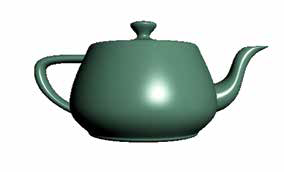 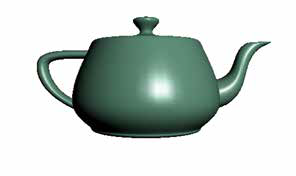 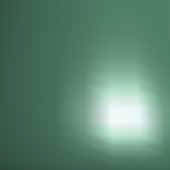 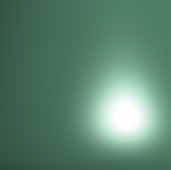 19
Angel and Shreiner: Interactive Computer Graphics 7E © Addison-Wesley 2015
Introduction to Computer Graphics with WebGL
Ed Angel
Professor Emeritus of Computer Science
Founding Director, Arts, Research, Technology and Science Laboratory
University of New Mexico
20
Angel and Shreiner: Interactive Computer Graphics 7E © Addison-Wesley 2015
Marching Squares
Ed Angel
Professor Emeritus of Computer Science
University of New Mexico
21
Angel and Shreiner: Interactive Computer Graphics 7E © Addison-Wesley 2015
Objectives
Nontrivial two-dimensional application
Important method for 
Contour plots
Implicit function visualization
Extends to important method for volume visualization
This lecture is optional but should be interesting to most of you
22
Angel and Shreiner: Interactive Computer Graphics 7E © Addison-Wesley 2015
Displaying Implicit Functions
Consider the implicit function
                    g(x,y)=0
Given an x, we cannot in general find a corresponding y
Given an x and a y, we can test if they are on the curve
23
Angel and Shreiner: Interactive Computer Graphics 7E © Addison-Wesley 2015
Height Fields and Contours
In many applications, we have the heights given by a function of the form z=f(x,y)
To find all the points that have a given height t, we have to solve the implicit equation g(x,y)=f(x,y)-t=0
Such a function determines the isocurves or contours of f for the isovalue t
24
Angel and Shreiner: Interactive Computer Graphics 7E © Addison-Wesley 2015
Marching Squares
Displays isocurves or contours for functions f(x,y) = t
Sample f(x,y) on a regular grid yielding samples {fij(x,y)}
These samples can be greater than, less than, or equal to t
Consider four samples fij(x,y), fi+1,j(x,y), fi+1,j+1(x,y), fi,j+1(x,y) 
These samples correspond to the corners of a cell
Color the corners by whether they exceed or are less than the contour value t
25
Angel and Shreiner: Interactive Computer Graphics 7E © Addison-Wesley 2015
Cells and Coloring
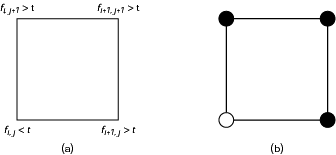 26
Angel and Shreiner: Interactive Computer Graphics 7E © Addison-Wesley 2015
Occam’s Razor
Contour must intersect edge between a black and white vertex an odd number of times
Pick simplest interpretation: one crossing
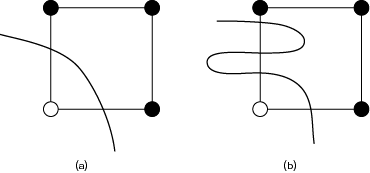 27
Angel and Shreiner: Interactive Computer Graphics 7E © Addison-Wesley 2015
16 Cases
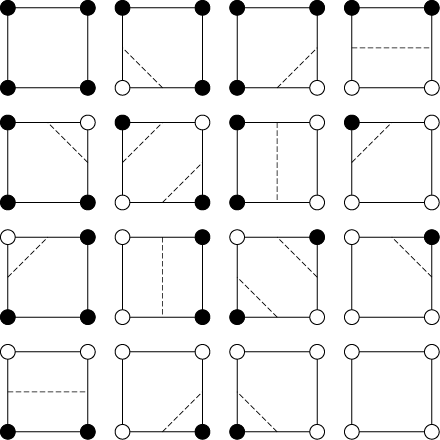 28
Angel and Shreiner: Interactive Computer Graphics 7E © Addison-Wesley 2015
Unique Cases
Taking out rotational and color swapping symmetries leaves four unique cases
First three have a simple interpretation
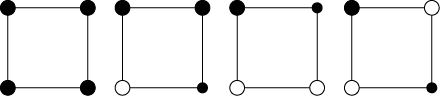 29
Angel and Shreiner: Interactive Computer Graphics 7E © Addison-Wesley 2015
Ambiguity Problem
Diagonally opposite cases have two equally simple possible interpretations
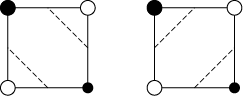 30
Angel and Shreiner: Interactive Computer Graphics 7E © Addison-Wesley 2015
Ambiguity Example
Two different possibilities below
More possibilities on next slide
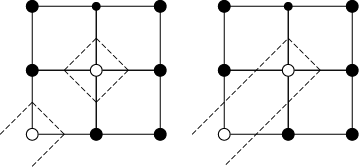 31
Angel and Shreiner: Interactive Computer Graphics 7E © Addison-Wesley 2015
Ambiguity Problem
32
Angel and Shreiner: Interactive Computer Graphics 7E © Addison-Wesley 2015
Is Problem Resolvable?
Problem is a sampling problem
Not enough samples to know the local detail
No solution in a mathematical sense without extra information
More of a problem with volume extension (marching cubes) where selecting “wrong” interpretation can leave a hole in a surface
Multiple methods in literature to give better appearance
Supersampling
Look at larger area before deciding
33
Angel and Shreiner: Interactive Computer Graphics 7E © Addison-Wesley 2015
Interpolating Edges
We can compute where contour intersects edge in multiple ways
Halfway between vertics
Interpolated based on difference between contour value and value at vertices
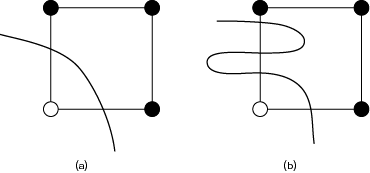 34
Angel and Shreiner: Interactive Computer Graphics 7E © Addison-Wesley 2015
Example: Oval of Cassini
f(x,y)=(x2+y2+a2)2-4a2x2-b4
Depending on a and b we can have 0, 1, or 2 curves
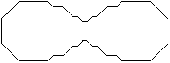 midpoint intersections
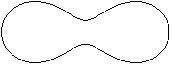 interpolating intersections
35
Angel and Shreiner: Interactive Computer Graphics 7E © Addison-Wesley 2015
Contour Map
Diamond Head, Oahu Hawaii
Shows contours for many contour values
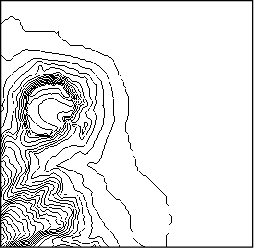 36
Angel and Shreiner: Interactive Computer Graphics 7E © Addison-Wesley 2015
Marching Cubes
Isosurface: solution of g(x,y,z)=c
Use same argument to derive method but with a cubic cell (8 vertices, 256 colorings)
Standard method of volume visualization 
Suggested by Lorensen and Kline before marching squares
Note inherent parallelism of both marching cubes and marching squares
37
Angel and Shreiner: Interactive Computer Graphics 7E © Addison-Wesley 2015